Figure 4. General neuronal response characteristics for congruent versus incongruent stimulation. Average MUA ...
Cereb Cortex, Volume 14, Issue 3, March 2004, Pages 300–313, https://doi.org/10.1093/cercor/bhg129
The content of this slide may be subject to copyright: please see the slide notes for details.
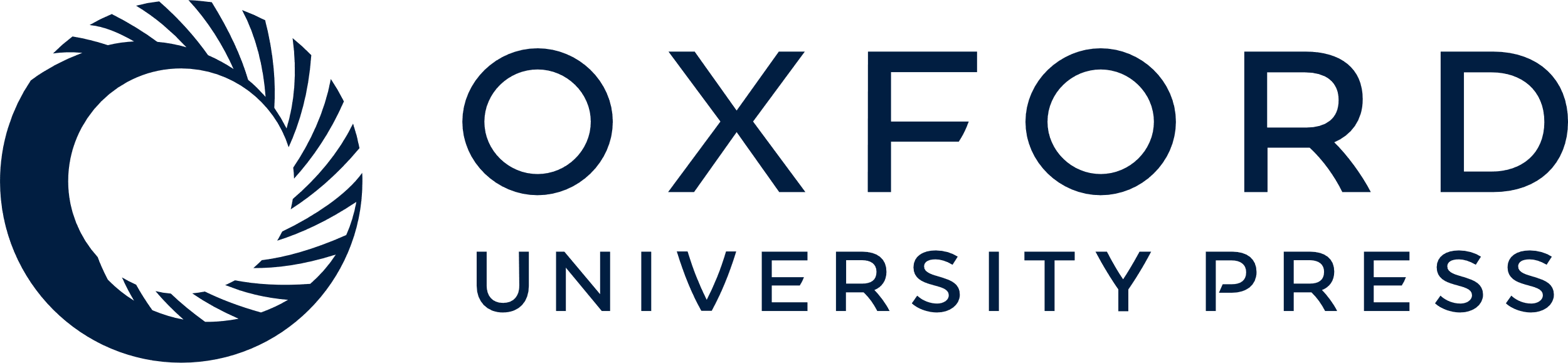 [Speaker Notes: Figure 4. General neuronal response characteristics for congruent versus incongruent stimulation. Average MUA amplitude (A), LFP spectral amplitude density (B) and LFP pairwise spectral coherence (C) of all recording sites in monkey S (left three columns; n = 119 sites, 734 pairs) and H (right, n = 160/1086) in the congruent (C) compared to the incongruent (I) condition with balanced contrast. Within-monkey columns show data aligned with respect to stimulus-onset SO (left), and to behavioral response R (middle), respectively. Time-averages over the depicted response-triggered data is added (right) for spectral data (B, C). Differences between conditions can be seen in the stimulus-triggered averages of all measures, resulting from the stimulus switch (SS marks average time of switching) from piecemeal to congruent stimuli 50–250 ms after stimulus onset in the congruent condition (see Materials and Methods, Fig. 2B). Note that for comparability the MUA amplitude data are subjected to an equivalent sliding window procedure as the spectral data, which accounts for the smoothness and the seeming pre-stimulus activation (see main text for results).


Unless provided in the caption above, the following copyright applies to the content of this slide:]